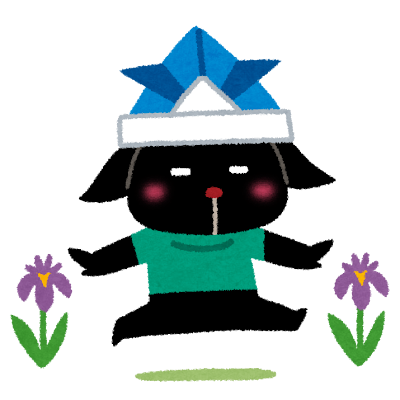 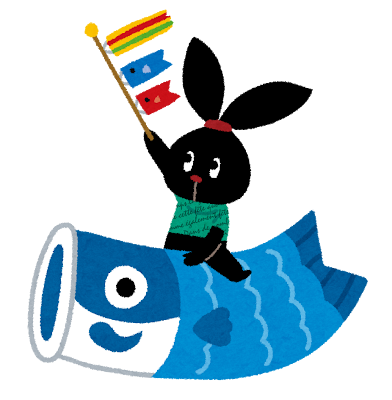 図書館からのお知らせ
図書館は祝日も開館しています
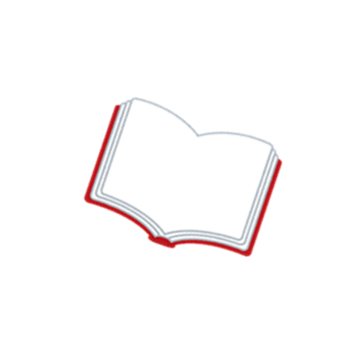 5月17日(土)10:00～11:00
生涯学習館(図書館)　2階学習室
えほんよみきかせ
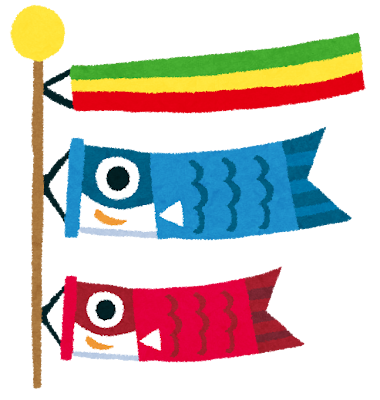 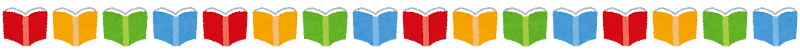 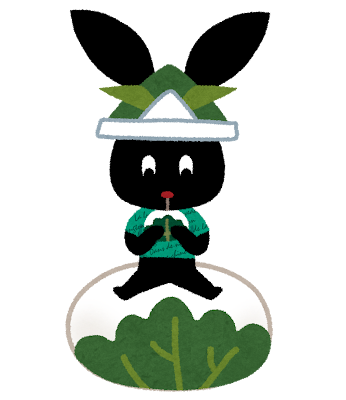